KIỂM TRA BÀI CŨ
Nêu chức năng của bàn phím, chuột, màn hình, thân máy và loa?
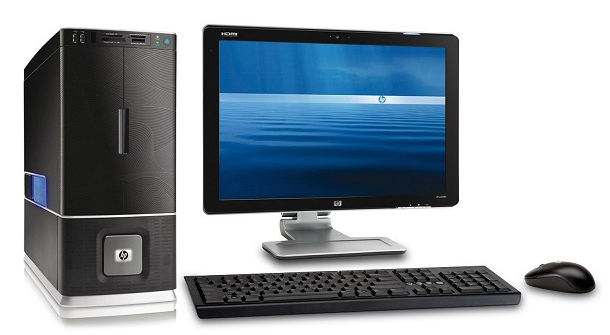 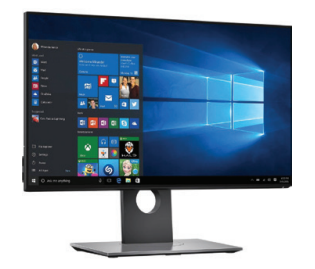 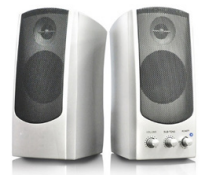 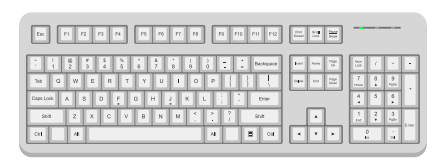 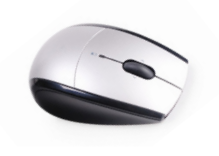 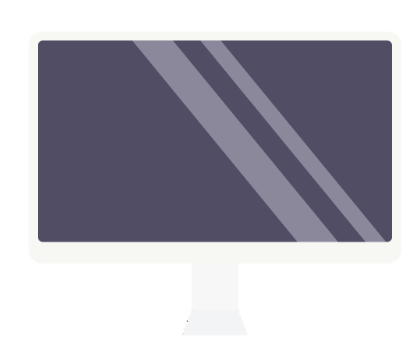 Thứ hai, ngày 03 tháng 10 năm 2022
Tin học
Bài 6. Sử dụng chuột máy tính
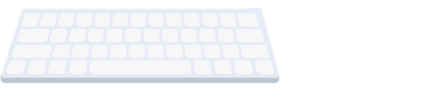 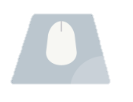 MỞ ĐẦU
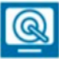 Để điều khiển máy tính dễ dàng và nhanh chóng em sử dụng thành phần nào?
Sử dụng chuột em có thể điều khiển máy tính dễ dàng, nhanh chóng.
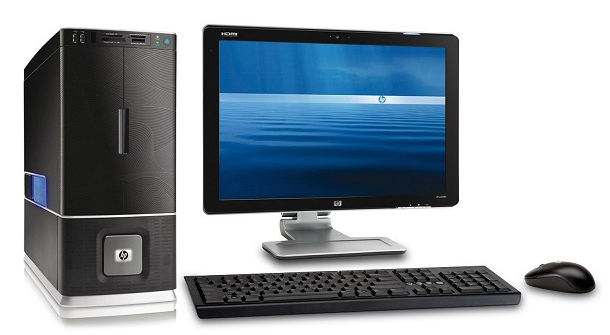 KHÁM PHÁ
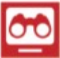 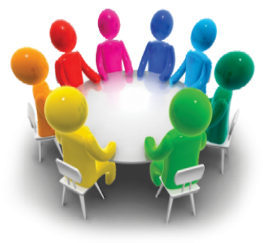 1
Chuột máy tính
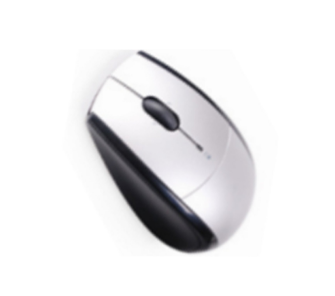 Em hãy cầm chuột, quan sát và thảo luận với bạn bên cạnh để phỏng đoán các bộ phận của chuột máy tính?
Chuột máy tính
KHÁM PHÁ
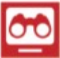 Nút phải
1
Chuột máy tính
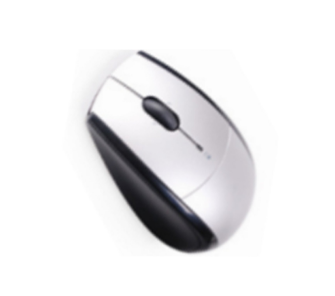 Nút trái
Nút cuộn
KHÁM PHÁ
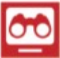 Cách cầm chuột đúng
Tay phải cầm chuột. Cổ tay để thẳng với bàn tay. Ngón trỏ đặt lên nút trái chuột. Ngón giữa đặt lên nút phải chuột. Các ngón còn lại giữ chuột.
Em hãy quan sát hình bên và nêu cách cầm chuột đúng.
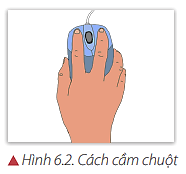 2
Cách cầm chuột
KHÁM PHÁ
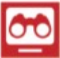 3
Thao tác với chuột
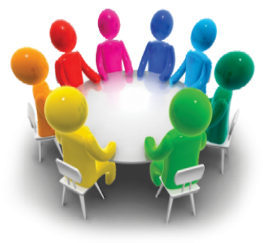 Các nhóm hãy đọc và làm theo hướng dẫn của các phần a, b, c, d, e, g của trong sách giáo khoa trang 17.
KHÁM PHÁ
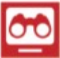 Các em thấy có mấy thao tác sử dụng chuột máy tính?
3
Thao tác với chuột
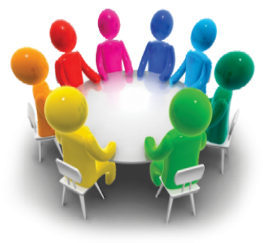 Các nhóm hãy đọc và làm theo hướng dẫn của các phần a, b, c, d, e, g của trong sách giáo khoa trang 17.
KHÁM PHÁ
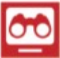 Theo các em thao tác nháy chuột và nháy đúp chuột giống và khác nhau ở điểm nào?
3
1. Di chuyển chuột
2. Nháy chuột
3. Nháy đúp chuột
4. Kéo thả chuột
5. Nháy nút phải chuột
6. Xoay nút cuộn
Thao tác với chuột
KHÁM PHÁ
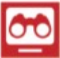 Mỗi khi thao tác với chuột thì thông tin điều khiển sẽ được chuyển cho máy tính thực hiện.
3
Thao tác với chuột
Em hãy cùng bạn quan sát hình 6.3 và cho biết tên từng bộ phận được đánh số 1, 2, 3.
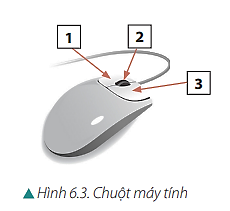 LUYỆN TẬP
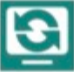 Nút trái
Nút cuộn
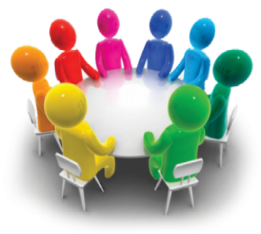 Nút phải
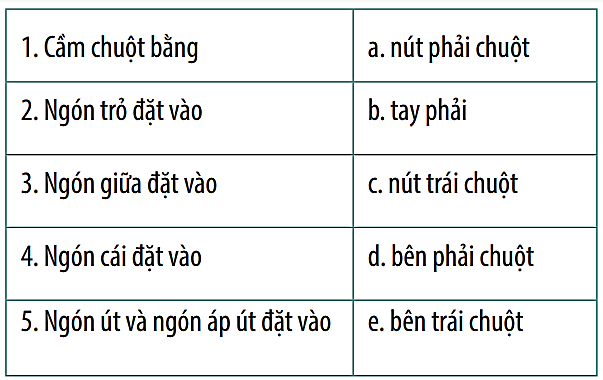 LUYỆN TẬP
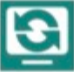 S
Em hãy trao đổi với bạn và chỉ ra các cặp tương ứng giữa các mục ở cột trái với các mục ở cột phải trong bảng bên. 
Ví dụ: 1 – a là sai; 1 – b là đúng.
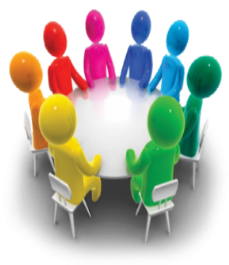 S
S
Đ
Đ
LUYỆN TẬP
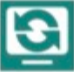 Em hãy trao đổi với bạn và cho biết lỗi sai khi cầm chuột trong các hình 6.4a, 6.4b, 6.4c và 6.4d.
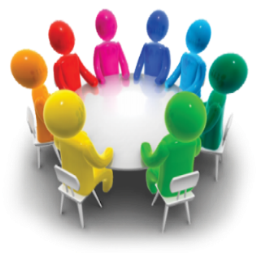 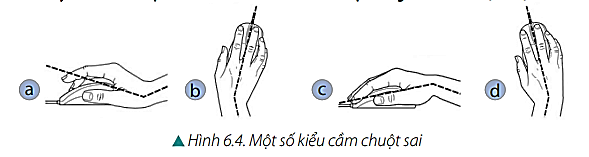 Em hãy trao đổi với bạn và:
Cho biết mỗi khi thực hiện thao tác với chuột thì thông tin điều khiển sẽ được chuyển đến đâu?
Ghép tên thao tác với cách thực hiện tương ứng trong bảng dưới đây.
VẬN DỤNG
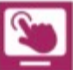 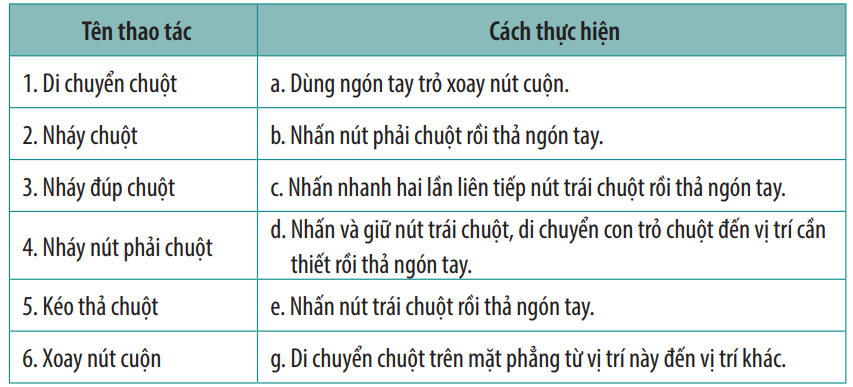 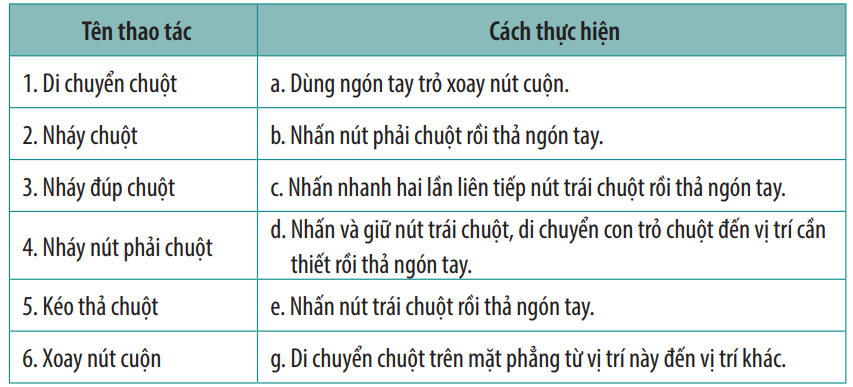 GHI NHỚ
Qua bài học ngày hôm nay, các em biết được có mấy thao tác sử dụng chuột? Đó là những thao tác nào?
GHI NHỚ
Em hãy nêu ví dụ cho thấy bộ não con người là một bộ phận xử lý thông tin?
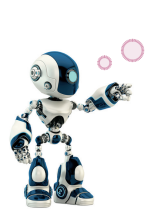